Biologija, 5. razred
Priroda nas okružuje
Priroda oko nas
Danas ćeš naučiti:
razlikovati živu od nežive prirode
prepoznati prirodne znanosti
navesti slijed postupaka u znanstvenom istraživanju
prepoznati obilježja žive prirode
zaključiti što je zajedničko određenim tvarima.
Riješi rebus.
Riješi rebus.
Odgovor: priroda
Razmisli…
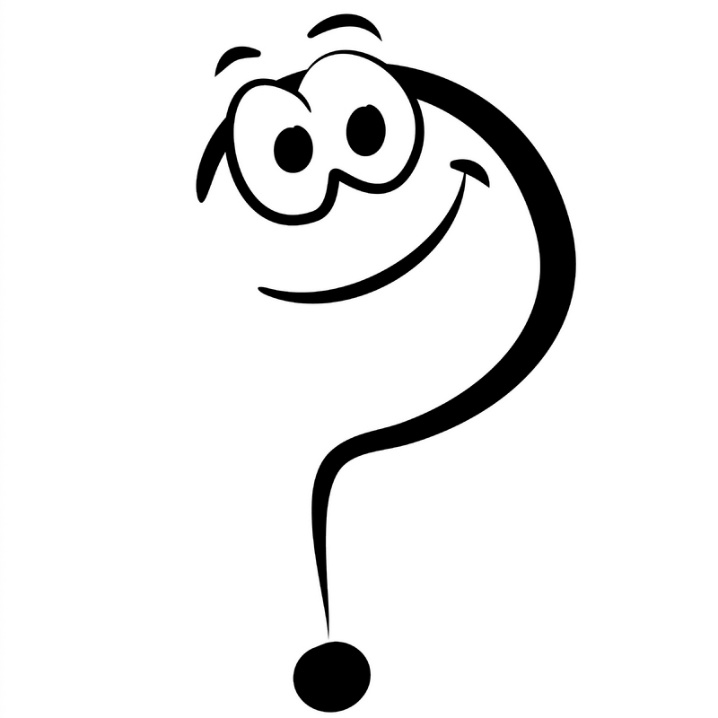 Pogledaj kroz prozor. Što sve možeš vidjeti?
priroda je sve što nas okružuje
ŽIVA:
bakterije, alge, gljive, biljke, životinje, čovjek
NEŽIVA:
voda, zrak, tlo, stijene, Sunce
žive na staništu
prirodoznanstvenici proučavaju prirodu

Bi li ti htio/htjela postati znanstvenik/znanstvenica? 
Što bi tada proučavao/proučavala?
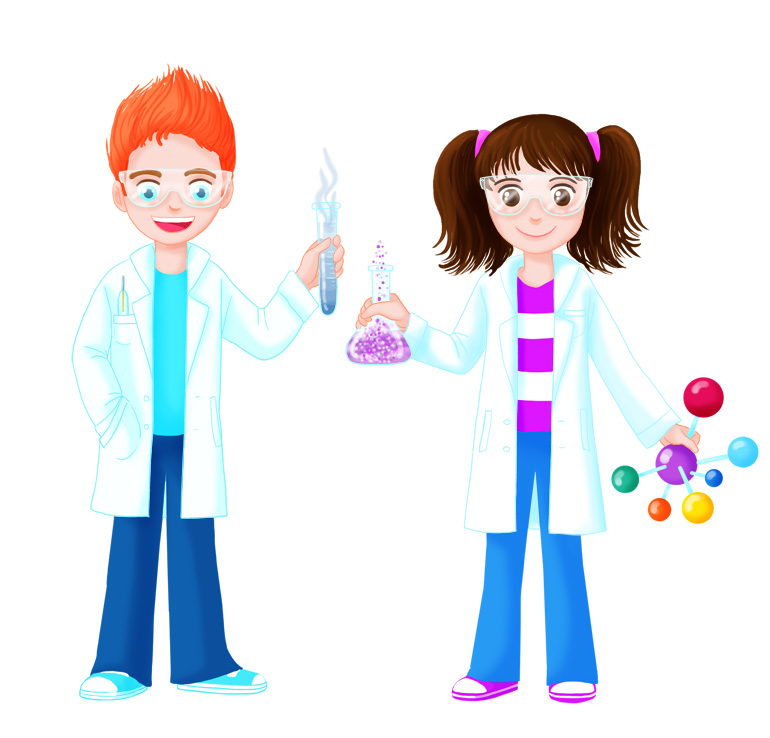 neživu i živu prirodu proučavaju prirodne znanosti

Zaključi! Među navedenim znanostima izbaci uljez.


KEMIJA	MATEMATIKA	FIZIKA	FILOZOFIJA
GEOLOGIJA		GEOFIZIKA
neživu i živu prirodu proučavaju prirodne znanosti

Zaključi! Među navedenim znanostima izbaci uljez.


KEMIJA	MATEMATIKA	FIZIKA	FILOZOFIJA
GEOLOGIJA		GEOFIZIKA
Bravo!
izvođenje zaključaka
prikupljanje podataka
analiza i prikaz podataka
istraživačko pitanje
pretpostavka (hipoteza)
istraživačko pitanje
promatranje prirode
Istraživač budi pa poredaj postupke u znanstvenom istraživanju.
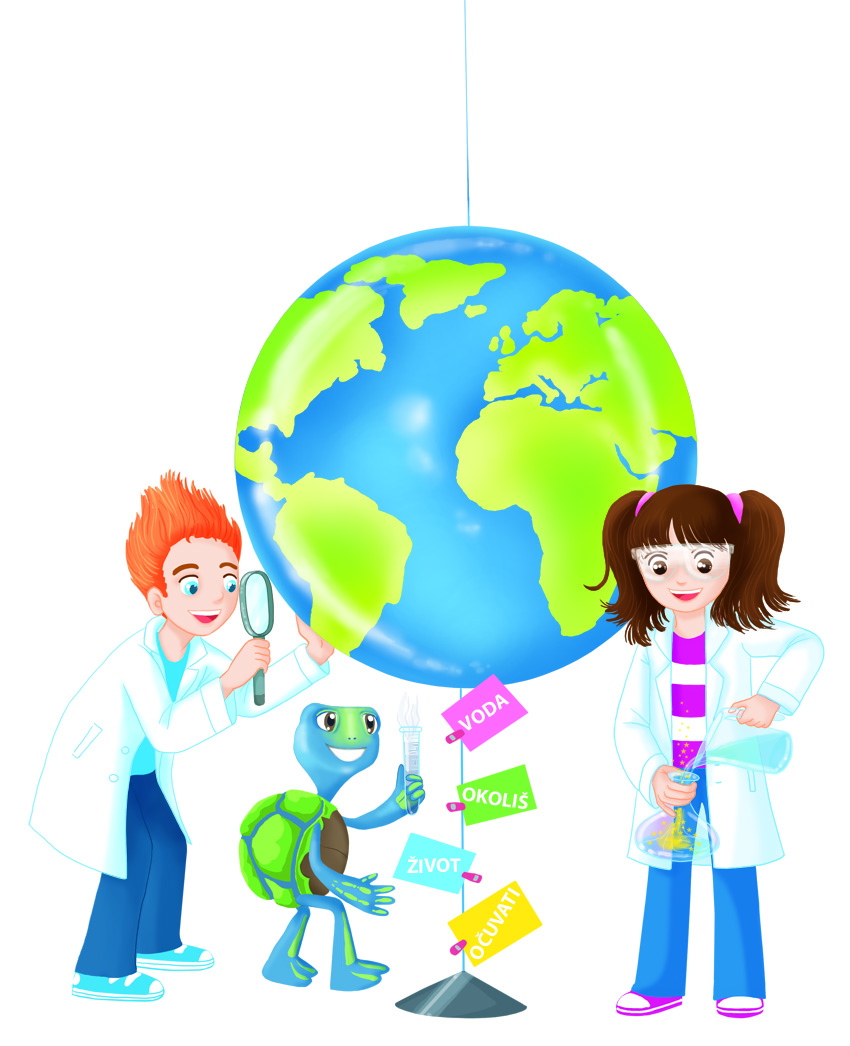 promatranje prirode
istraživačko pitanje
pretpostavka (hipoteza)
prikupljanje podataka
izvođenje zaključaka
analiza i prikaz podataka
istraživačko pitanje
Točan odgovor:
Bravo!
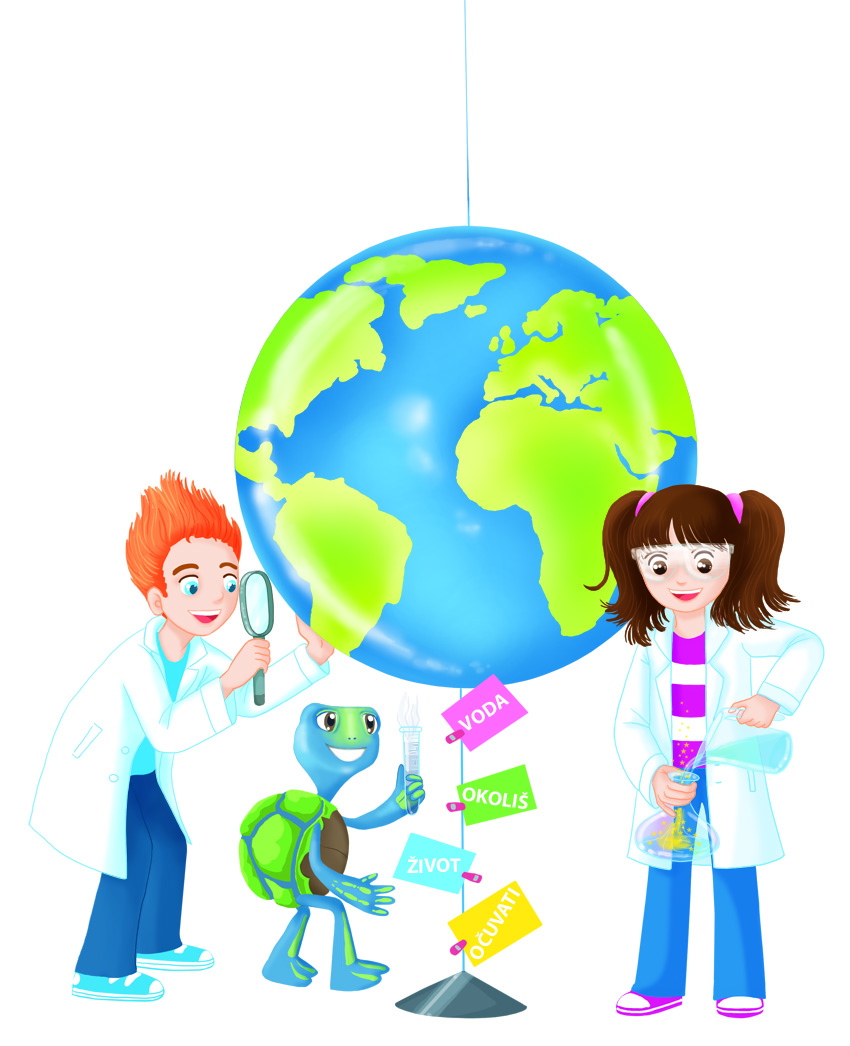 Prisjeti se koja su to živa bića pa zaključi koja su zajednička obilježja živim bićima?


obilježja živih bića: dišu, hrane se, izlučuju otpadne i štetne tvari, kreću se, reagiraju na podražaje, rastu, razvijaju se, mijenjaju se, razmnožavaju se, stare i ugibaju
Kada želiš saznati kolika je tvoja masa, čime ćeš ju izmjeriti?
tvar je sve što zauzima prostor i ima masu, a masa tijela mjeri se vagom
tvari se u prirodi obnavljaju; imaju svojstva i oblik
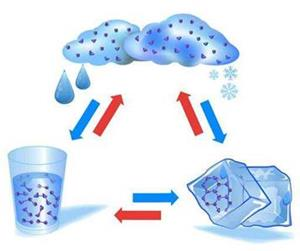 plinovito, tekuće i čvrsto agregatno stanje vode
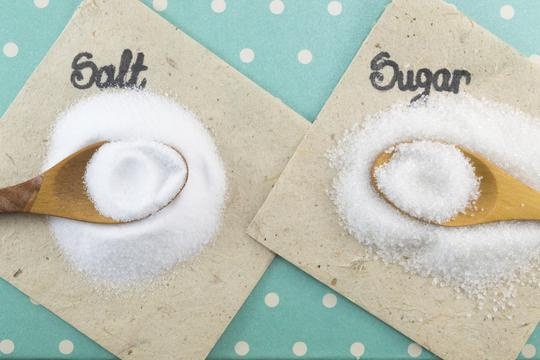 Zaključi što je zajedničko svojstvo šećeru i soli kada se ubace u vodu? Što im je još zajedničko?
svojstva tvari: boja, miris, gustoća, tvrdoća, elastičnost, topljivost u vodi, zapaljivost…
Riješi kviz i pokazi što znaš.
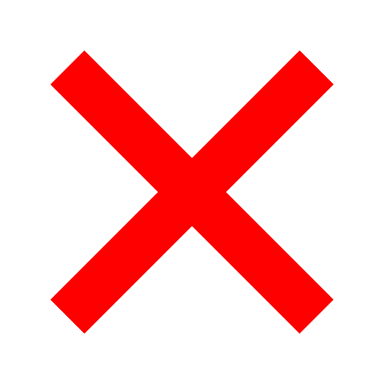 točno    -    netočno
1. Voda je dio žive prirode.
1. Voda je dio žive prirode.
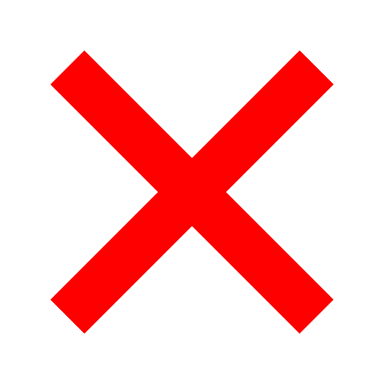 2. Biologija je jedna od prirodnih znanosti.
2. Biologija je jedna od prirodnih znanosti.
3. Prvi korak u znanstvenom istraživanju je promatranje prirode.
3. Prvi korak u znanstvenom istraživanju je promatranje prirode.
4. Voda je sve što zauzima prostor i ima masu.
4. Voda je sve što zauzima prostor i ima masu.
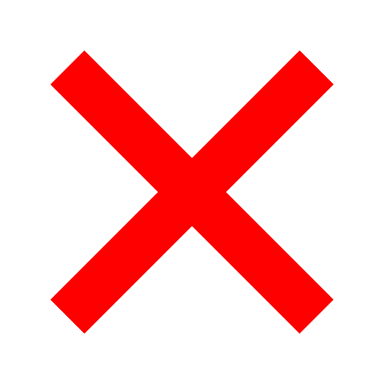 Zaključite, ponovite, a svoje odgovore podijeli s prijateljem/prijateljicom.
Istraži na mrežnim stranicama kako se kreću zmija, ptica, suncokret, gepard i vidra.
Uz nadzor starije osobe stavi šumeću tabletu u jednu čašu, a kamen u drugu. Čaše napuni vodom. Zaključi što se dogodilo.
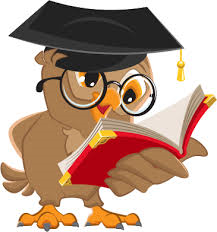 Usporedi kamen i staklo po boji i tvrdoći.
Vrednuj svoj rad.
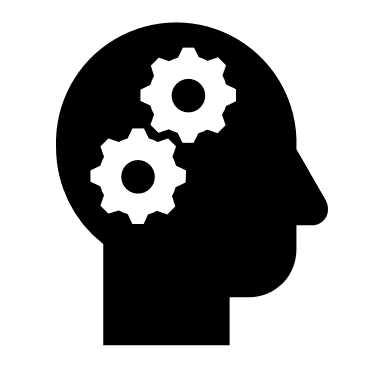 Usmeno izdvoji 3 pojma s današnjeg sata koja smatraš najbitnijima. Obrazloži.
O kojem bi pojmu htio/htjela nešto više saznati?
Literatura
Bastić, Marijana; Begić, Valerija; Bakarić, Ana;  Kralj Golub, Bernarda. Priroda, Udžbenik iz prirode za peti razred osnovne škole. Zagreb: Alfa, 2019.


Fotografije su preuzete s mrežnih stranica:

https://pixwords-help.info/hr/id-6066.html
https://miss7.24sata.hr/lifestyle/sto-je-losije-za-nas-organizam-sol-ili-secer-21728
http://www.kgz.hr/hr/dogadjanja/besplatne-instrukcije-iz-latinskog-jezika/51315
https://airyfairymakeup.com/2014/02/13/faq-post/upitnik-2/
Hvala na pozornosti!